TEXT
Ephesians 4:1-3 (KJV) 1 I therefore, the prisoner of the Lord, beseech you that ye walk worthy of the vocation wherewith ye are called, 2 With all lowliness and meekness, with longsuffering, forbearing one another in love; 3 Endeavouring to keep the unity of the Spirit in the bond of peace.
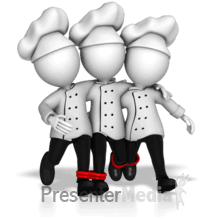 GOD’S TEAM
Ephesians 4:1-3
www.RandyColeSimsSr.com
HOW DO WE DO IT?
DESIRE EQUALED BY EFFORT!

2. EQUALITY FOR ALL!

3. WE FUNCTION AT GOD’S   
    DIRECTIVE!
I. Desire equaled by effort! [Ephesians 4:1-3]
A. Deal with the action that must accompany  
      the qualities desired
     1. The qualities of lowliness, meekness, 
          longsuffering, forbearing, and love must be 
          desired and striven (worked on or towards 
          to accomplish) for.
II. INCLUSION
A. Philippians 2:3-4
B. How can there be unified effort in the midst of disagreement 
     Amos 3:3
    1. “Walk” - a primitive root [compare <H1980> (halak)]; to walk 
         (literal or figurative); causative to carry (in various senses) :- × 
         again, away, bear, bring, carry (away), come (away), depart, 
         flow, + follow (-ing), get (away, hence, him), (cause to, make) go    
         (away, -ing, -ne, one's way, out), grow, lead 
         (forth), let down, march, prosper, + pursue, cause to 
         run, spread, take away ([-journey]), vanish, (cause to) walk (-ing), 
         wax, × be weak. Strong's Talking Greek & Hebrew Dictionary.
III. DIRECTION?
The body’s parts are not all the same but   
      equally important Romans 12:4-5

B. Our functioning (or method of operation) is at 
     the directive of Jesus Christ Colossians 1:18
IV. IT’S NOT ABOUT…, BUT IT’S ALL ABOUT HIM
A. Romans 15:2
 
B. In order for something to be put away, it 
     must be there in the first place Eph. 4:31-32

C. Romans 12:10
 
D. Romans 12:16
BECOME A TEAM MEMBER
HEAR the Gospel – Romans 10:17
BELEIVE the Gospel / God – Hebrews 11:6
REPENT of sins – Acts 17:30
CONFESS Jesus Christ – Matthew 10:32-33
Be BAPTIZED – Acts 2:38, Galatians 3:26-27
Be FAITHFUL – Revelations 2:10